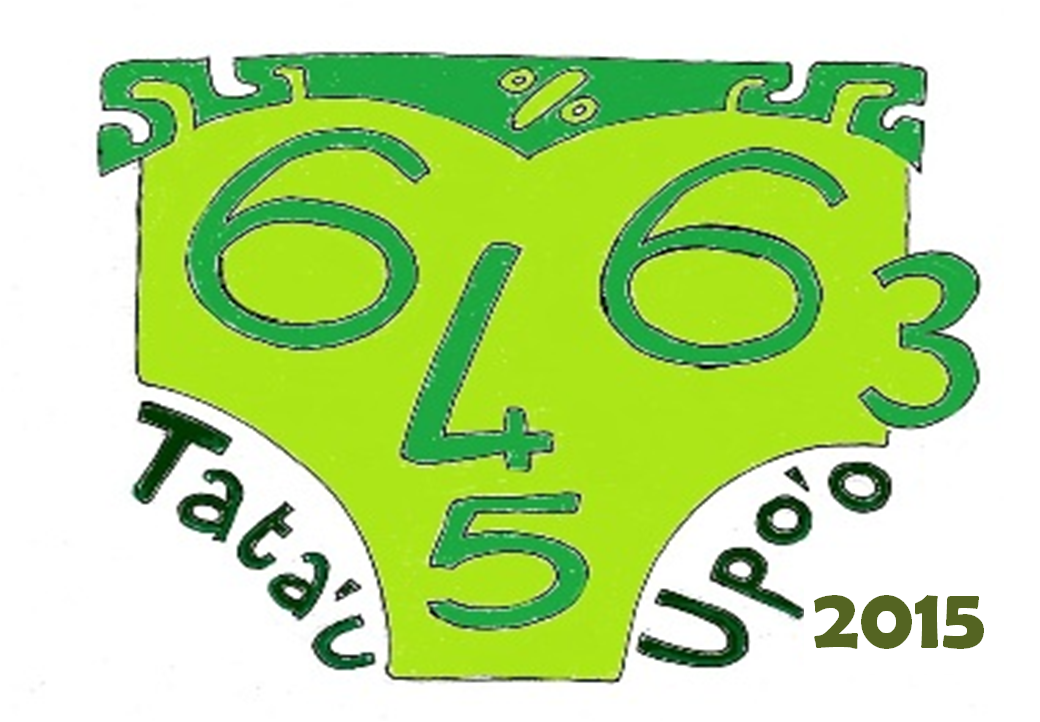 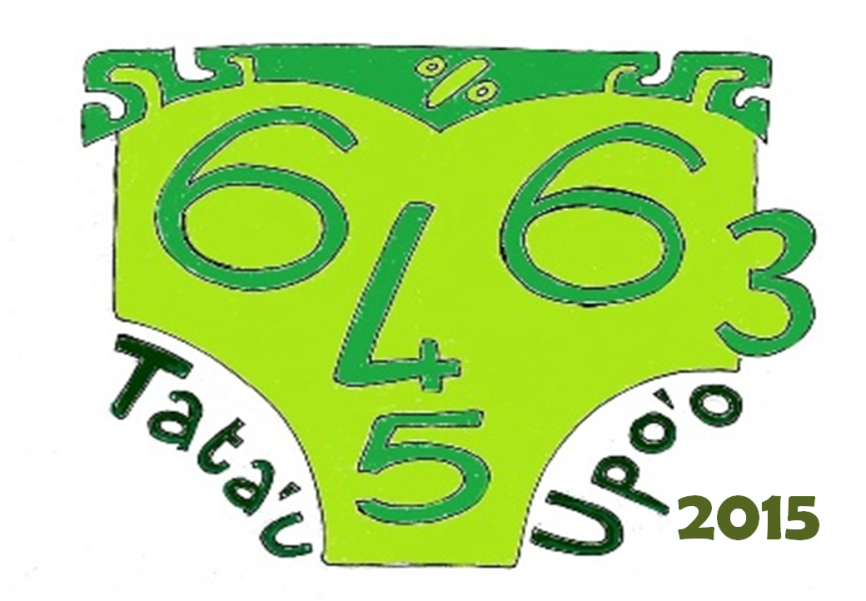 Sujet de qualification des classes de 3ème et 2nde 
(20 questions)
Bonne chance à tous !
A vos stylos,
Prêts,
Partez!
Appuyer sur Entrée pour démarrer le questionnaire minuté
7 secondes
1.
8 × 7
7 secondes
2.
5² - 3²
7 secondes
3.
Le quadruple de 3,5
12 secondes
4.
L’ inverse de -4
12 secondes
5.
1 428 ÷ 100
20 secondes
6.
4 × 64 × 2,5
15 secondes
7.
Convertis 3 m3  en litres.
15 secondes
8.
Le chiffre des unités de 22 × 37× 45
10 secondes
9.
(-1)2015
20 secondes
10.
A = (x + 14)(x + 2)

Calculer A pour x = -2
20 secondes
11.
Donner la mesure de l’angle marqué ?.
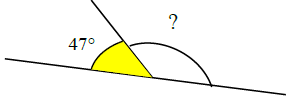 30 secondes
12.
Dans une évaluation, cinq questions sur 20 sont difficiles. Calculer le pourcentage de questions faciles.
45 secondes
13.
Teva a dormi de 19h15 à 6h22 le lendemain matin. Combien de temps a-t-il dormi ?
25 secondes
14.
Combien y-a-t-il de petits
cubes dans la construction ci-dessous ?
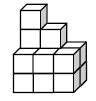 25 secondes
15.
(70 – 4 × 15) × (2 – 22)
15 secondes
Quelle est la solution de l’équation :
16.
15 secondes
17.
Calculer BC
x
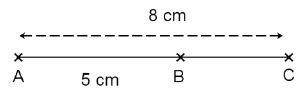 30 secondes
18.
2 015 ÷ (-5)
45 secondes
19.
Un carré a une aire de 9cm². Je construis un carré
dont le côté est trois fois plus grand.
Quelle est son aire ?
1 minute
20.
Combien de fois prononce-t-on le mot « QUATRE » quand on compte de 1 à 100 ?